The Greenland and Antarctic ice sheets under 1.5 °C global warming
Objective
Paris Climate Agreement raised scientific questions about sea-level change with 1.5 °C and with 2 °C of global warming
This review finds that “tipping points” for mass loss from theAntarctic and Greenland ice sheets may exist between 1.5 and2 °C

New Science
With 2 °C of warming, Greenland and Antarctic ice sheets willlose mass throughout the 21st century at rates similar to orgreater than seen today.
Nonlinear feedbacks resulting from changes in the atmosphere (for Greenland) or the ocean (for Antarctic) couldtrigger significantly larger mass losses.
On millennial timescales, both ice sheets have tipping pointsat or slightly above the 1.5–2.0 °C threshold
Caveat: large uncertainties remain in future projections of polar climate and the ice-sheet response

Significance
It could be possible to significantly mitigate the sea-level contributions from the two ice sheets if global warming wereto remain below 1.5 °C.

Citation - Pattyn, F. et al. The Greenland and Antarctic ice sheets under 1.5 °C global warming. Nature Climate Change (2018). doi:10.1038/s41558-018-0305-8
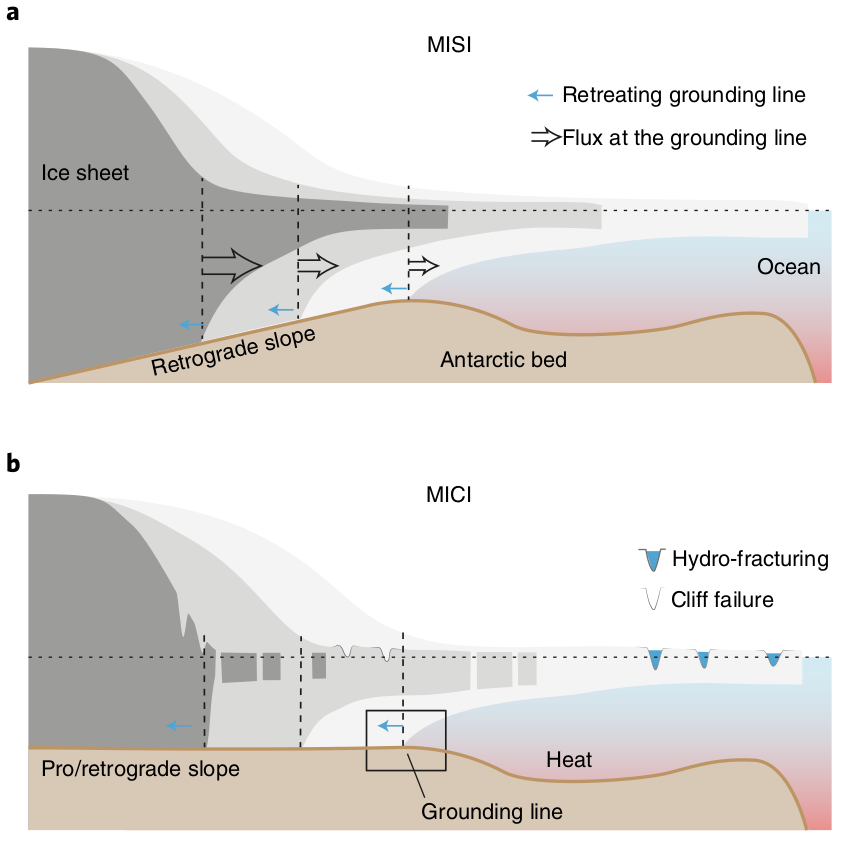 The Marine Ice Sheet Instability (MISI) and Marine Ice Cliff Instability (MICI) are main drivers for potential, partial collapse of the Antarctic Ice Sheet.
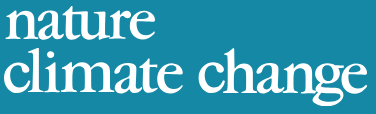